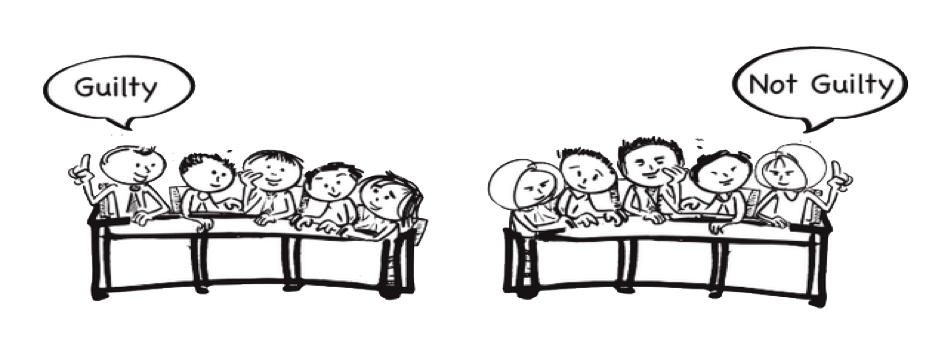 iRAT
8:00
7:30
7:00
6:30
6:00
5:30
5:00
4:30
4:00
3:30
3:00
2:30
2:00
1:30
1:00
:30
:15
Time’s Up!
tRAT
10:00
9:30
9:00
8:30
8:00
7:30
7:00
6:30
6:00
5:30
5:00
4:30
4:00
3:30
3:00
2:30
2:00
1:30
1:00
:30
:15
Time’s Up!
4S Team Task 1
6:00
5:30
5:00
4:30
4:00
3:30
3:00
2:30
2:00
1:30
1:00
:30
:15
Time’s Up!
4S Team Task 2
4:00
3:30
3:00
2:30
2:00
1:30
1:00
:30
:15
Time’s Up!
4S Team Task 3
Team Task
Examples
A pharmaceutical company wants to determine whether a sleeping pill is effective. They randomly assign individuals either to take a sleeping pill or to take a placebo. They compare the amount of time participants are asleep. They hypothesize the sleeping pill group will sleep longer than the placebo group. 

a.	Chi-square goodness of fit test
b.	Contingency table analysis (chi-square test of independence)
c.	This can’t be analyzed using a chi-square!!
Source: Marie Thomas
The blood was drawn from the men in the fed state. Which one of the statements below provides the best support for their being in the fed state?
	
A. Glucagon levels in the men are too high to indicate the fasted state. 
B. Glucose levels in the men are the strongest indicators of the fed state.
C. The observed levels of liver synthesized plasma proteins albumin and transferrin are diagnostic for the fed state.
D. Low levels of free fatty acids and ketone bodies (acetoacetate and -OH butyrate) coupled with relatively high levels of insulin suggest the fed state.
E. The RQ near 1 rules out vigorous exercise and must be related to the fed state.
A patient come into emergency with the following symptoms... 
  
What is the first thing you would do? And why?

B. What is the first test you would order? And why?
 
C. What would be the worst thing to do? And why?
You are consulting for a new business owner who wants to open a dry-cleaning store in Norman, Oklahoma. Where would you recommend locating a new dry-cleaning business (and why)?
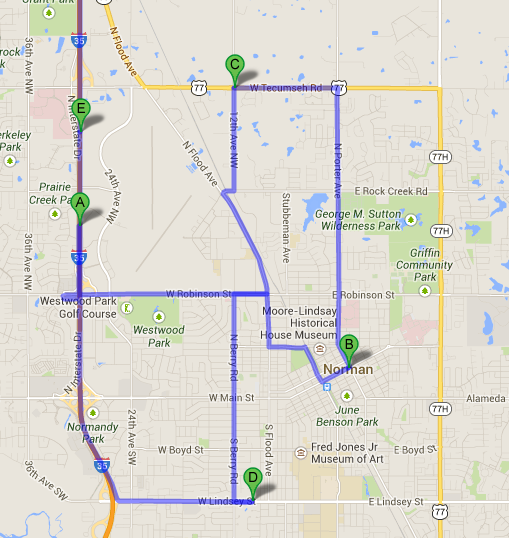 Push Pin in Map
4S Task Reporting Options
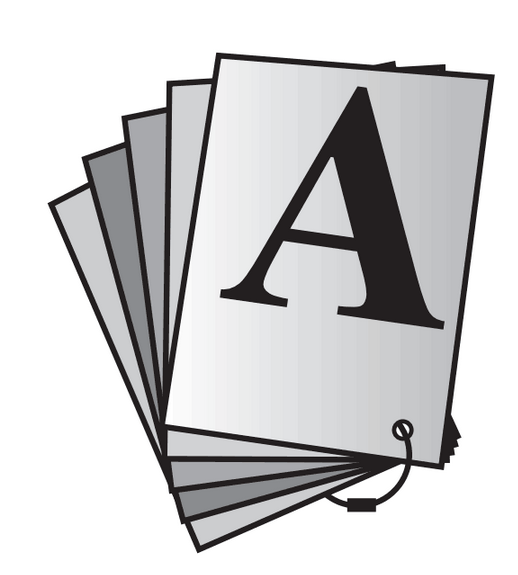 Team Task Examples
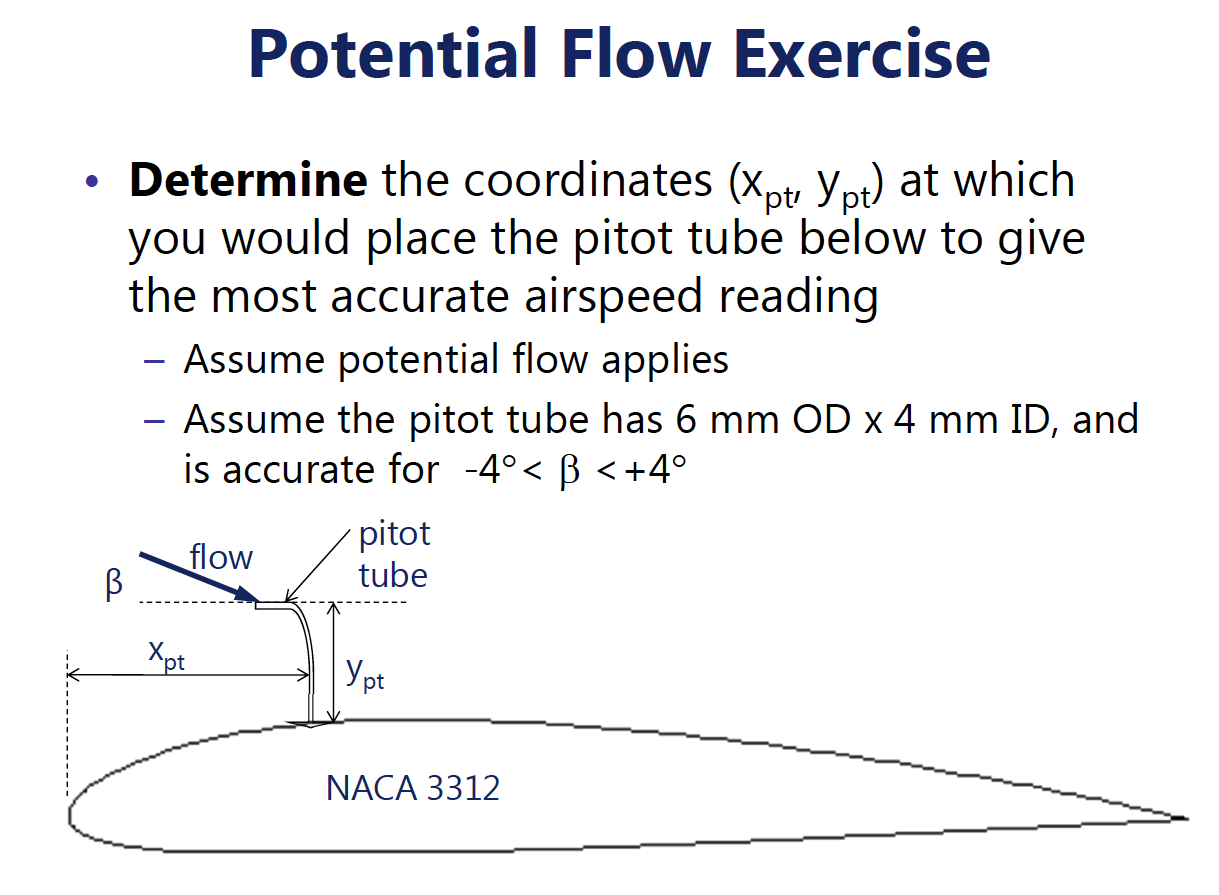 Excel - Part 2
Excel Reporting
Instructor enters numerical positions then displays all at once
One page summary– principles and approach and not calculations   (16 pt font or bigger)
Excel – Part 3
A patient come into emergency with the following symptoms... (ADD appropriately COMPLEX SCENARIO HERE)
  
What is the first thing you would do? And why?

B. What is the first test you would order? And why?
 
C. What would be the worst thing to do? And why?
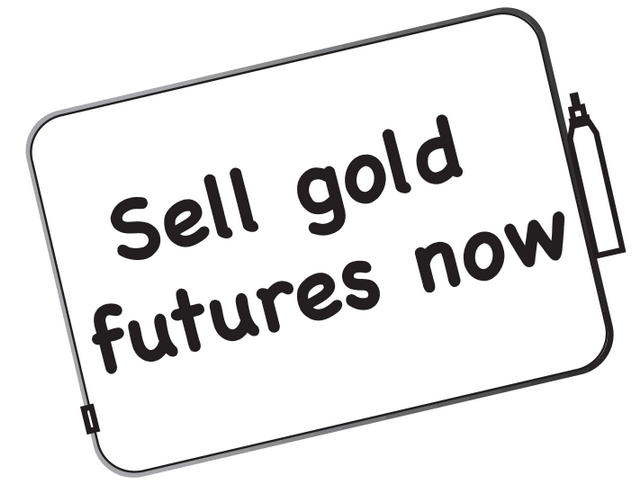 Small Whiteboards
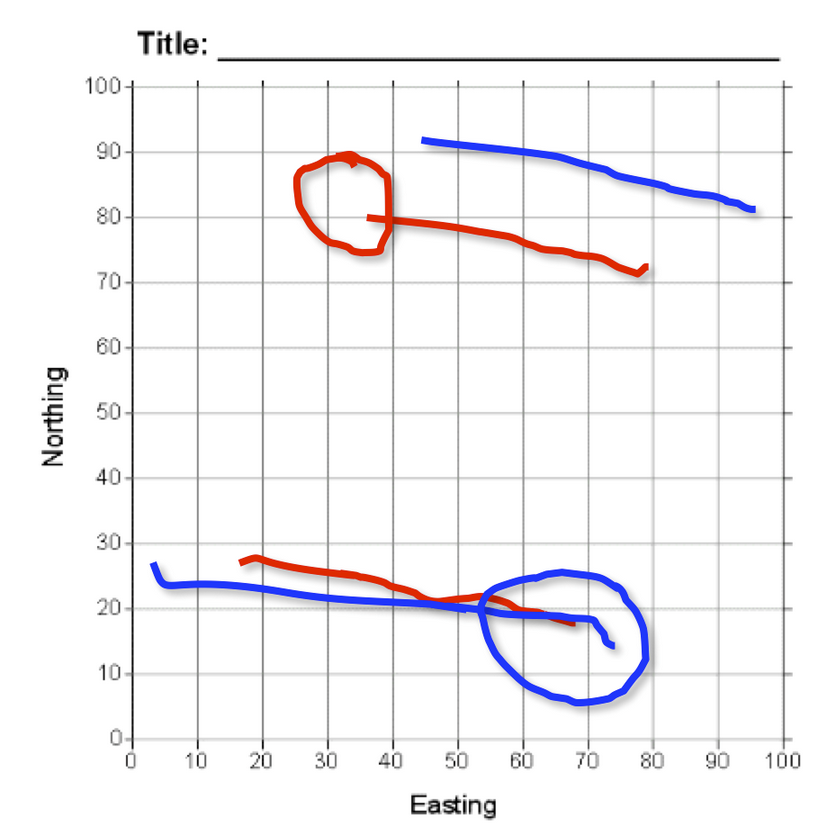 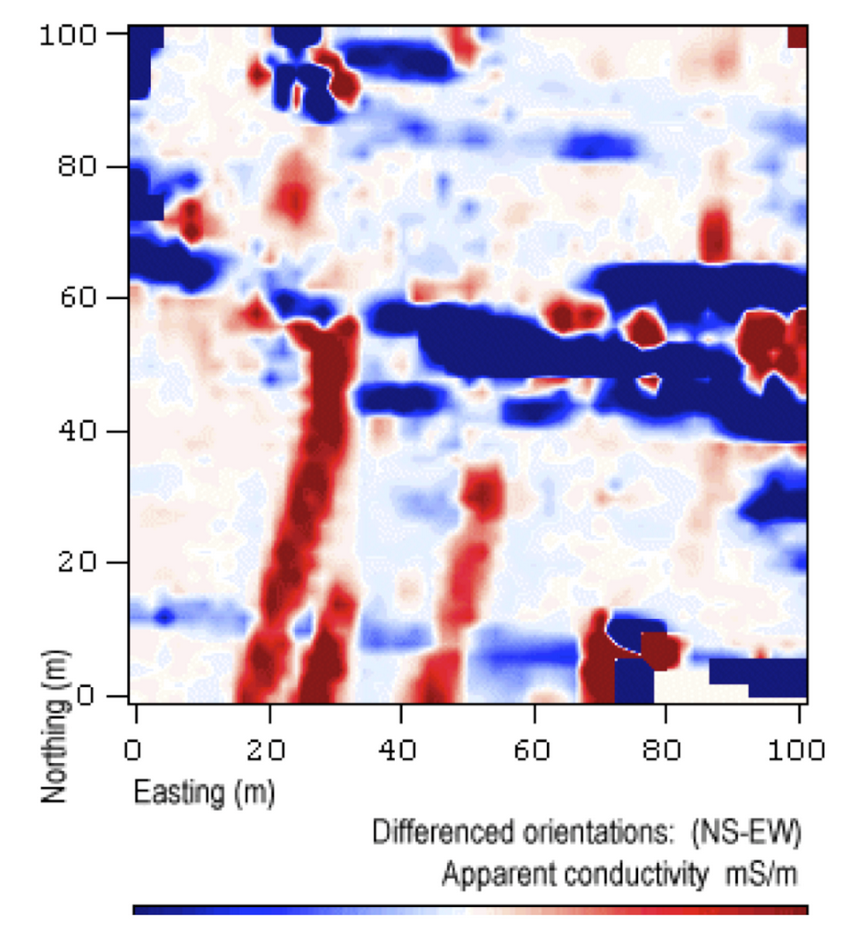 The image on the left is the original data graphic provided to teams, and the image on the right is an overlay of the responses from two teams, each using their own color.  Teams were required to interpret the data by identifying two linear features with lines and the location of one additional feature with a circle.
Stacked Overheads
Jones, 2009
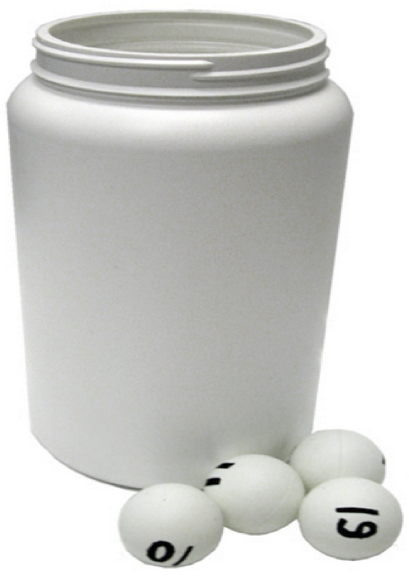 Hot Seat 1
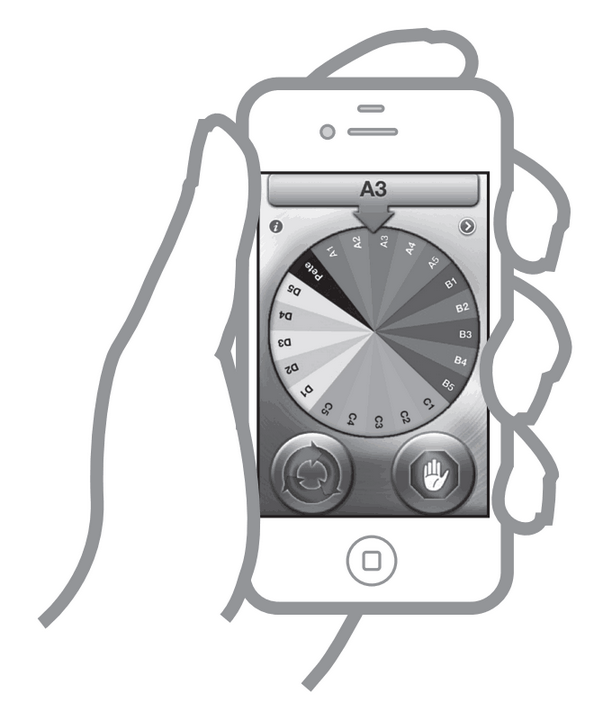 Hot Seat 2
Pick Me or YouSpin for iPhone
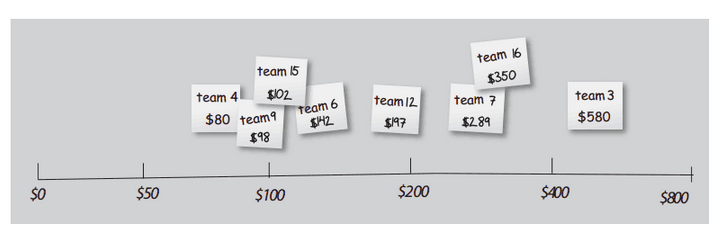 Post-it note: Horse race
4S Activity
Writing Tips
Knowledge from READING
Observation of new situation
Analysis of situation
Judgment
Specific Claim
From Bill Roberson
4S Task Writing Process
  
Identify concrete situation where a disciplinary expert would be asked to make a decision 
Embellish the concrete situation by writing a scenario that describe the situation and includes details, data sets, and other information for student to use in their analysis
Ask a judgment question that requires the students to analyze situation (score, rank, best, worst…) 
Write constrained options (possible courses of action)….all options should be plausible and competitive
Shape of 4S Task
Concrete situation description
Something to analyze – to understand more about situation
Stories, images, evidence, articles, charts, data sets, test results, text passages
4S
Prompt
A decision to be made - question with a superlative so teams are forced to make a decision and pick one option - rank, score, sort, best, worst, cheapest, most efficient, first, last, etc.
A. One possible, plausible, competitive course of action/decision
B. Another possible, plausible, competitive course of action/decision
Possible decisions
C. Another possible, plausible, competitive course of action/decision
D. Another possible, plausible, competitive course of action/decision
STUCK - you can start with question style
Select from limited options 
Rank
Best Answer within given options
Scoring (on a scale)
Binary (T/F; Yes/No; Up/Down; Left/Right; higher/lower; out/in)
Sequencing/organizing  - chronological; procedural; logical; values; categories; narrative
Identify outlier or what does not belong?
Numerical estimate (not long calculations)
Single word or sentence 
Specific # of words (to force compaction)
[Speaker Notes: There is more in your Notebooks: look at Team Application Task Section]
Binder 
Tour
Voice of Experience
Homework 
Tasking
Wednesday Office Hours
10:00 am to 3:00 pm
by appointment
jim.sibley@ubc.ca
End of Day Reflections